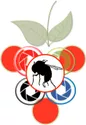 Partner(s) (ZHAW)
Johannes Fahrentrapp
Irene Bühlmann
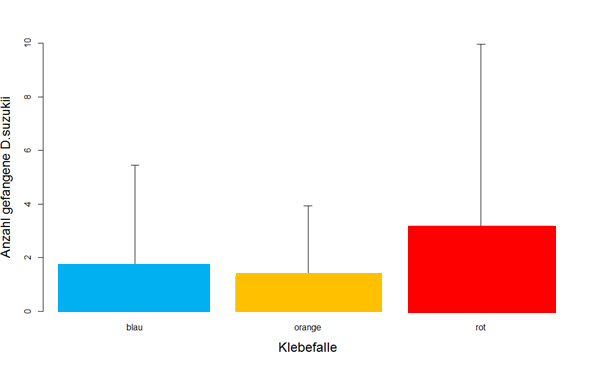 Trap Colour Evaluation
Three colours tested
Red selected for all further trials.
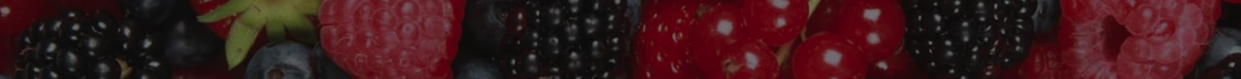 DEFRA presentation – 20th November 2017
SWD  presentation – 24th January 2018
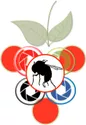 Partner(s) (ZHAW)
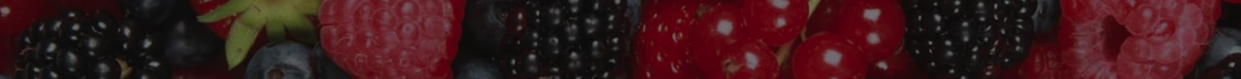 DEFRA presentation – 20th November 2017
SWD  presentation – 24th January 2018
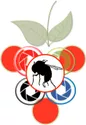 Partner(s) (ZHAW)
Trap Preparation for Automated Species Identification
Trap with bycatch, SWD = arrow, marked with yellow dots
Artificial trap, only Drosophila species, no SWD; D. melanogaster, green; D. hydei, pink; D. buskii, blue.
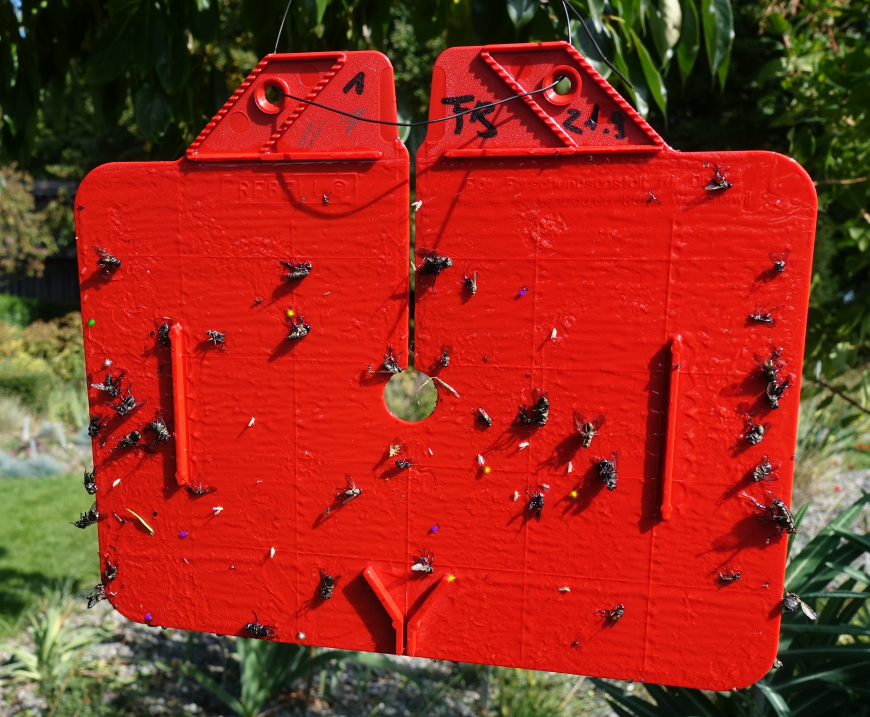 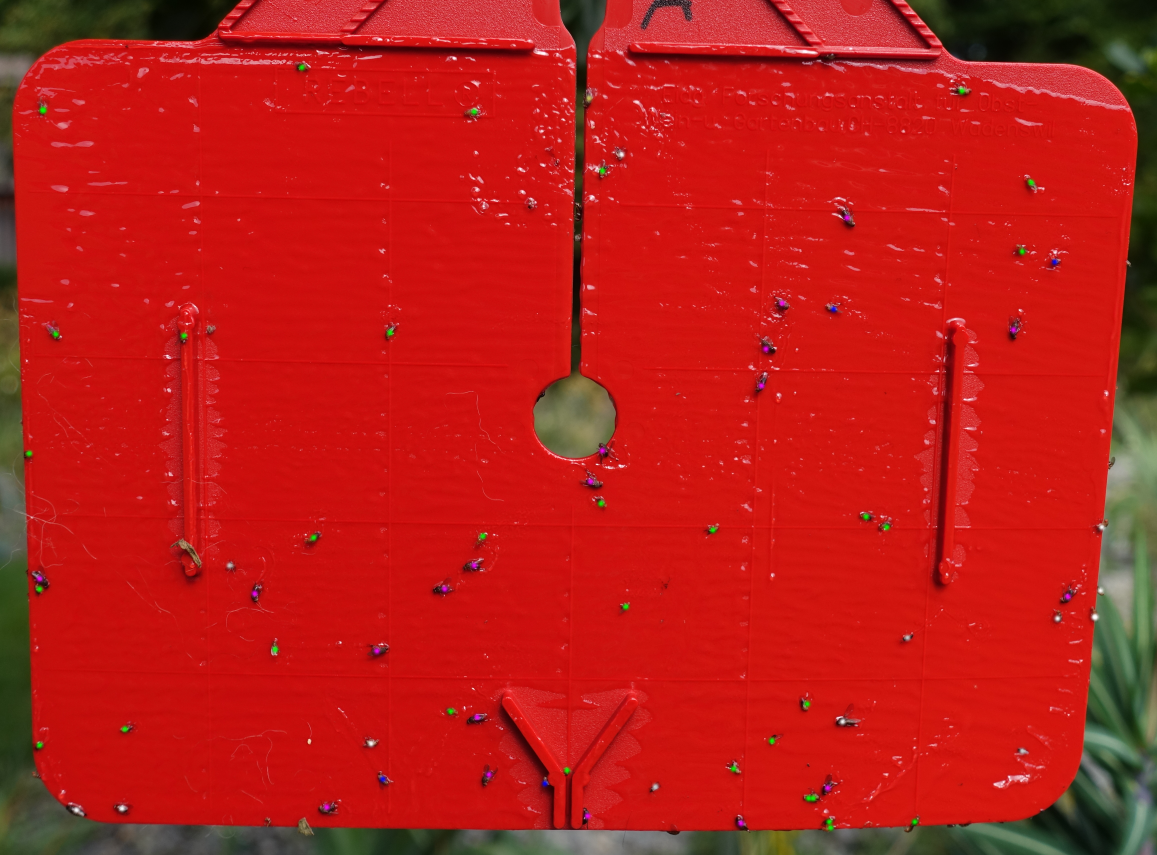 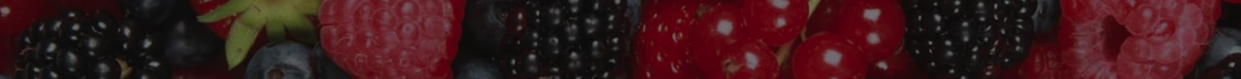 DEFRA presentation – 20th November 2017
SWD  presentation – 24th January 2018
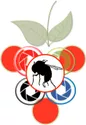 Partner(s) (ZHAW)
Continued ….
Two Drosophila species traps: SWD, yellow; D. hydei, pink.
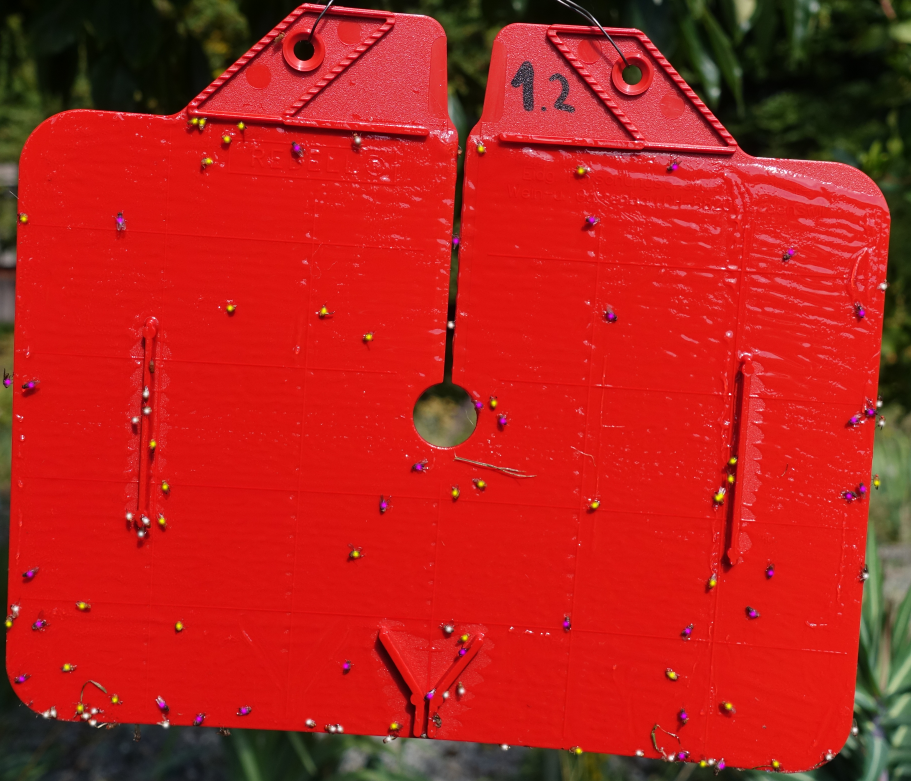 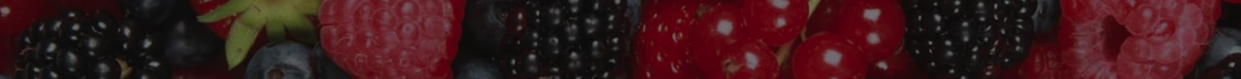 DEFRA presentation – 20th November 2017
SWD  presentation – 24th January 2018
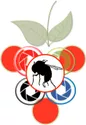 Partner(s) (ZHAW)
Tangle trap, standard glue on most commercially available traps (The Scotts Company LLC, tangle foot, Marysville, OH, USA) (see video – previous slide) 
Tropen tangle trap (The Scotts Company LLC, tangle foot, Marysville, OH, USA)
Aurum (W. Neudorf GmbH, Emmertha, Switzerland)
Fleigenleim (Finito, Mislin & Balthasar, Hochdorf, Switzerland)
Glue pre-trials
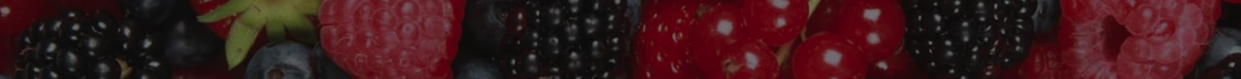 DEFRA presentation – 20th November 2017
SWD  presentation – 24th January 2018
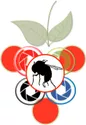 Partner(s) (ZHAW)
Tangle Performance
Field
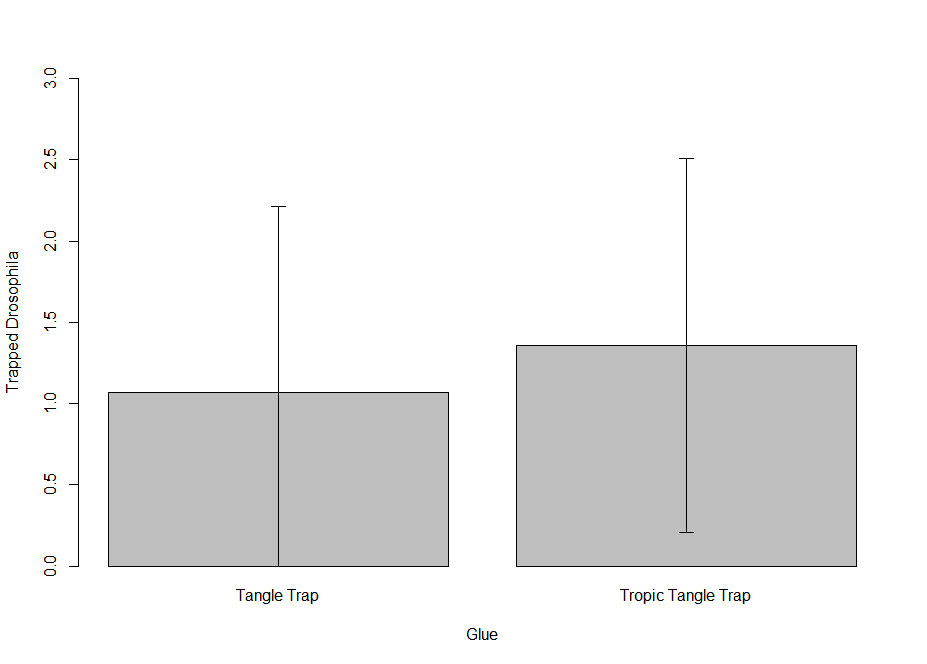 No significance!
Laboratory
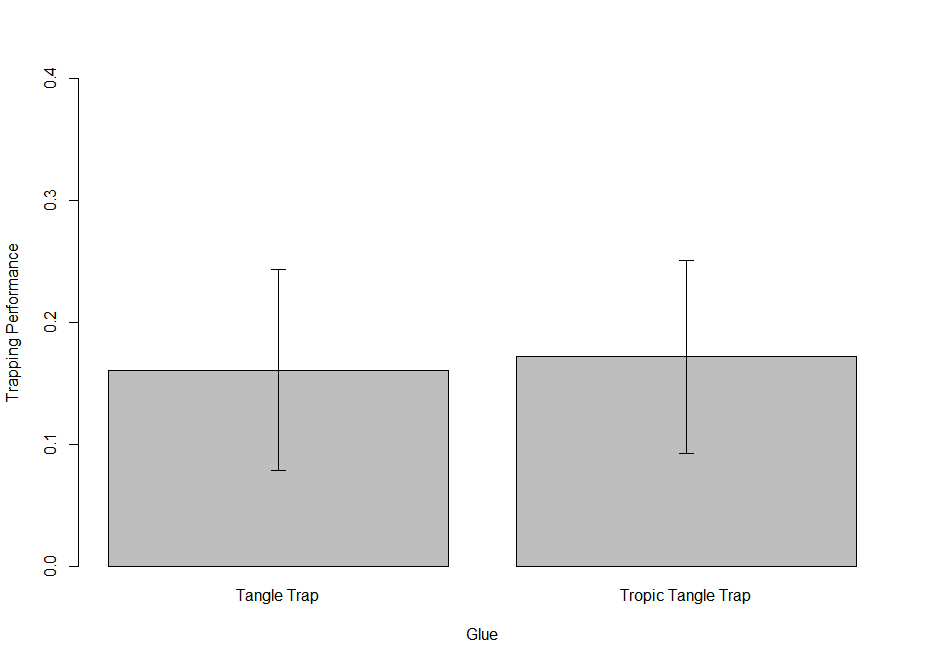 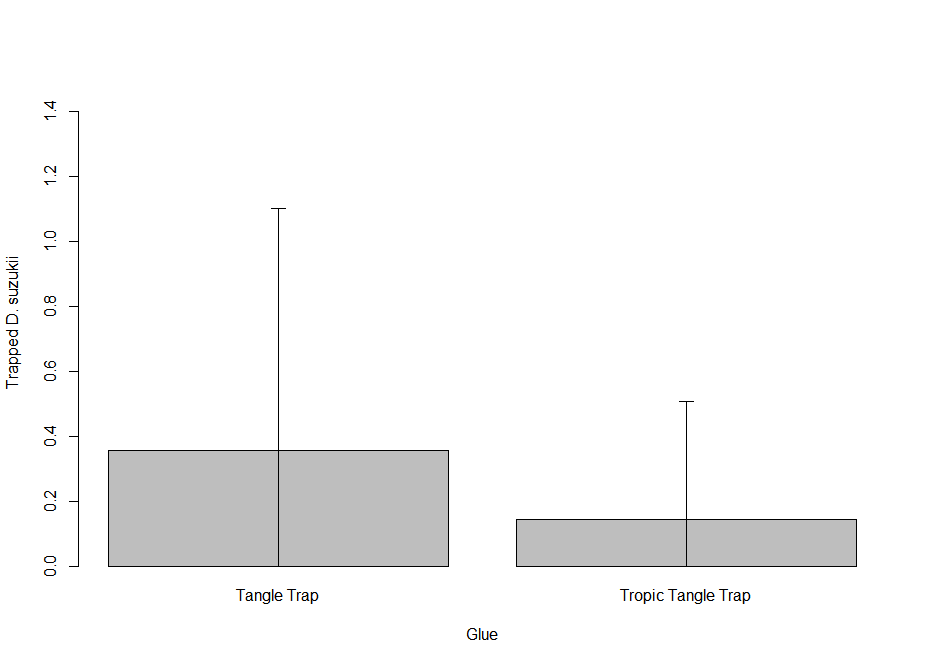 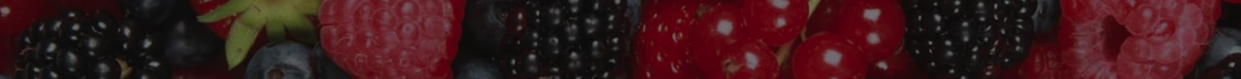 DEFRA presentation – 20th November 2017
SWD  presentation – 24th January 2018
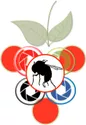 Partner(s) (ZHAW)
Prototype Baited Sticky Trap
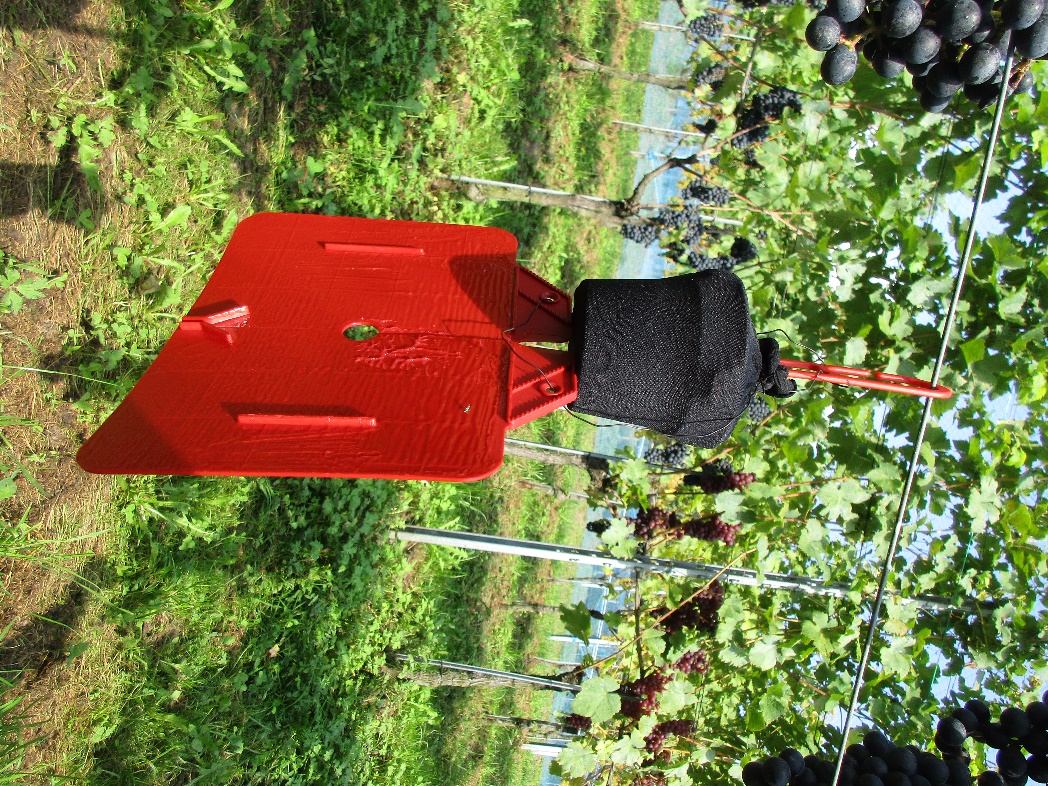 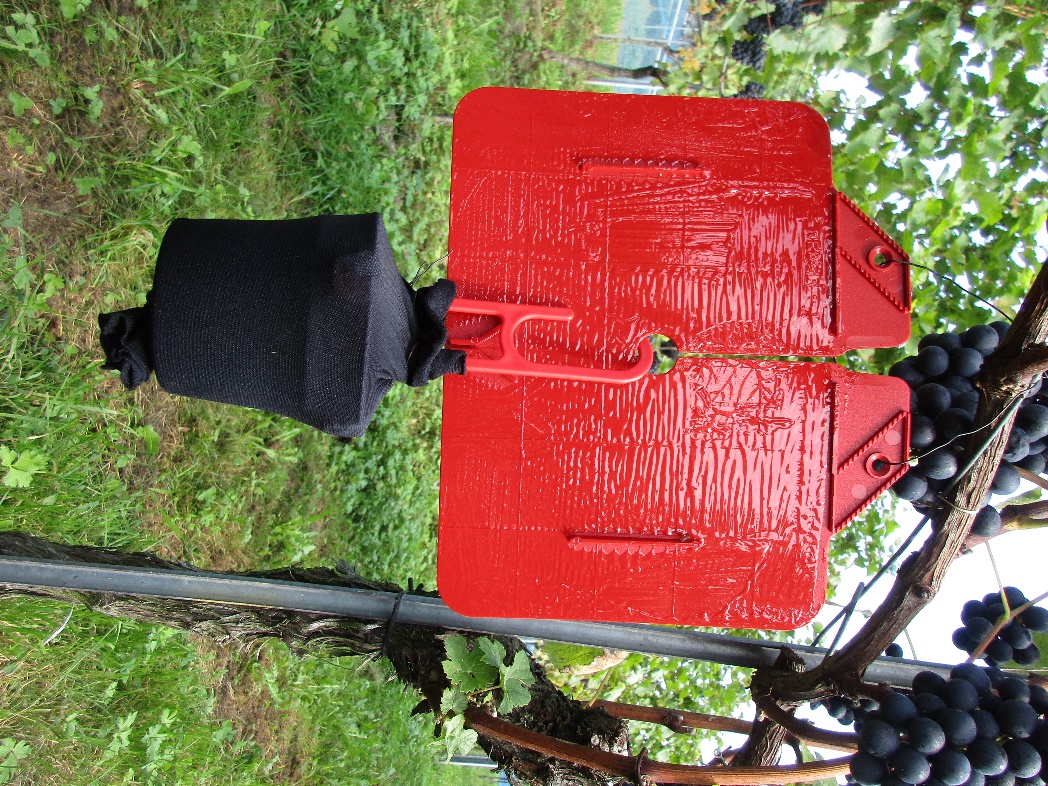 Bait: standardized, commercially provided wine-vinegar mixture, Riga AG Switzerland
Bait provided in Profatec cup trap (profatec AG, Switzerland) covered with nylon
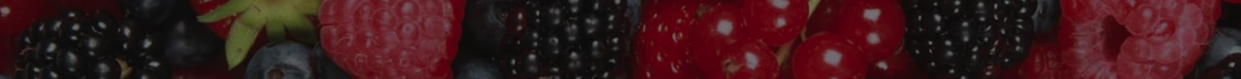 DEFRA presentation – 20th November 2017
SWD  presentation – 24th January 2018
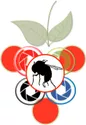 Plans (UoA)
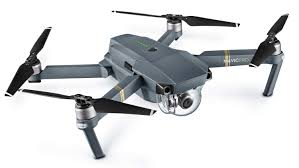 Further Autonomous Flight Tests with DJI MAVIC
Camera Tests with DJI MAVIC
Meeting with SWD in London (January 2018)
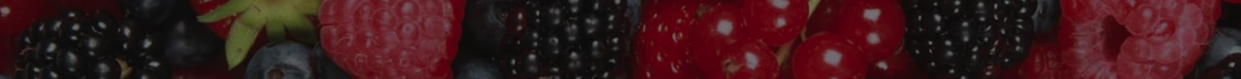 DEFRA presentation – 20th November 2017
SWD  presentation – 24th January 2018
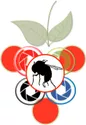 Thank You ….
www.aapmproject.eu
aapmproject@gmail.com
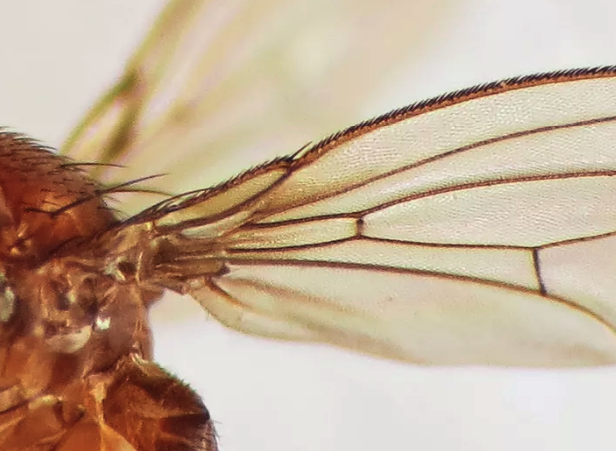 www.abdn.ac.uk/research/ucemm | d.r.green@abdn.ac.uk
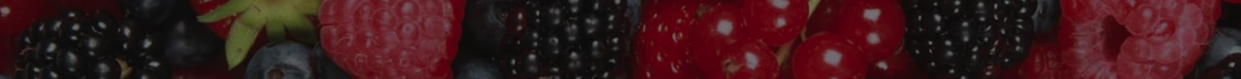 DEFRA presentation – 20th November 2017
SWD  presentation – 24th January 2018